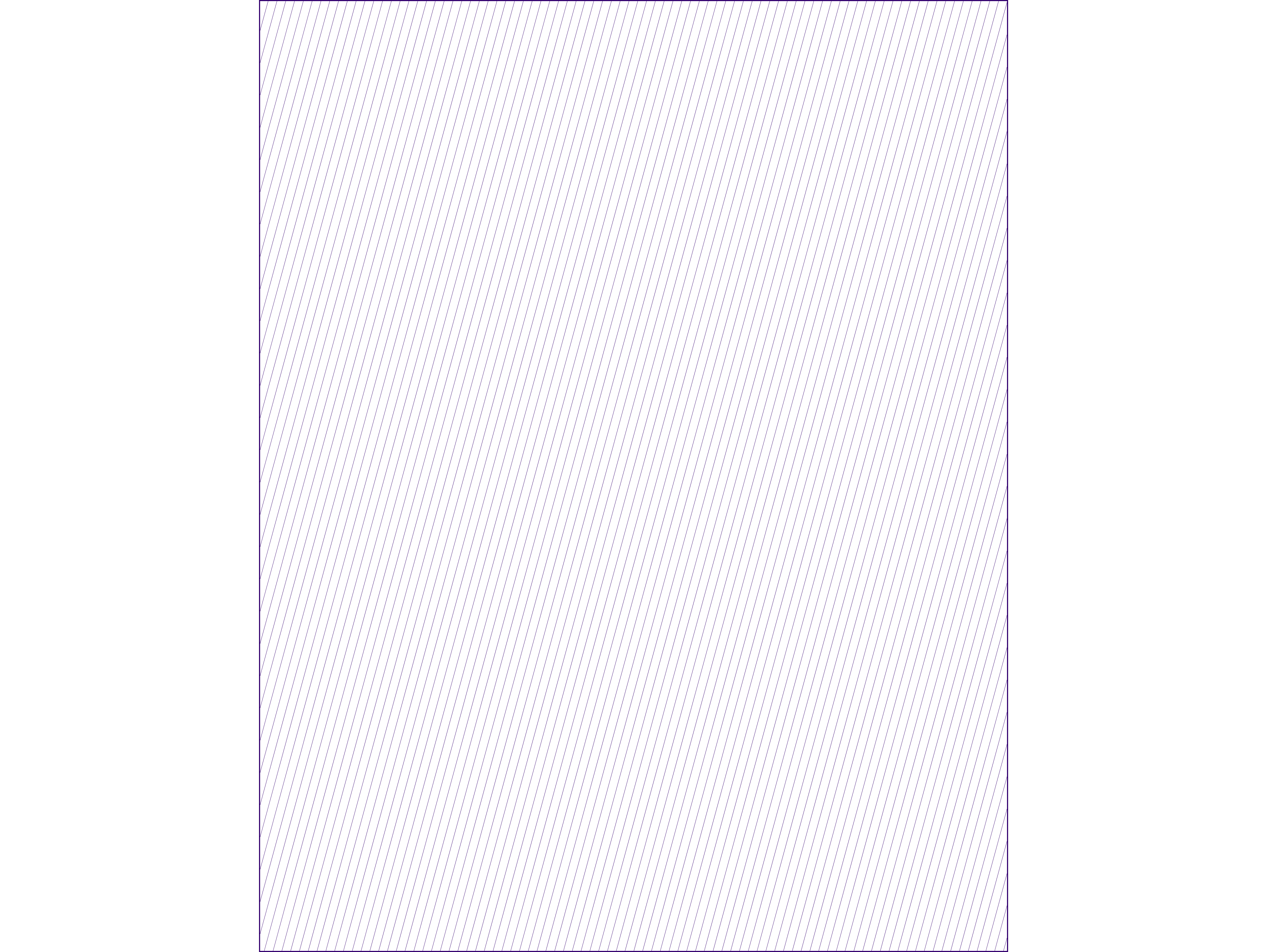 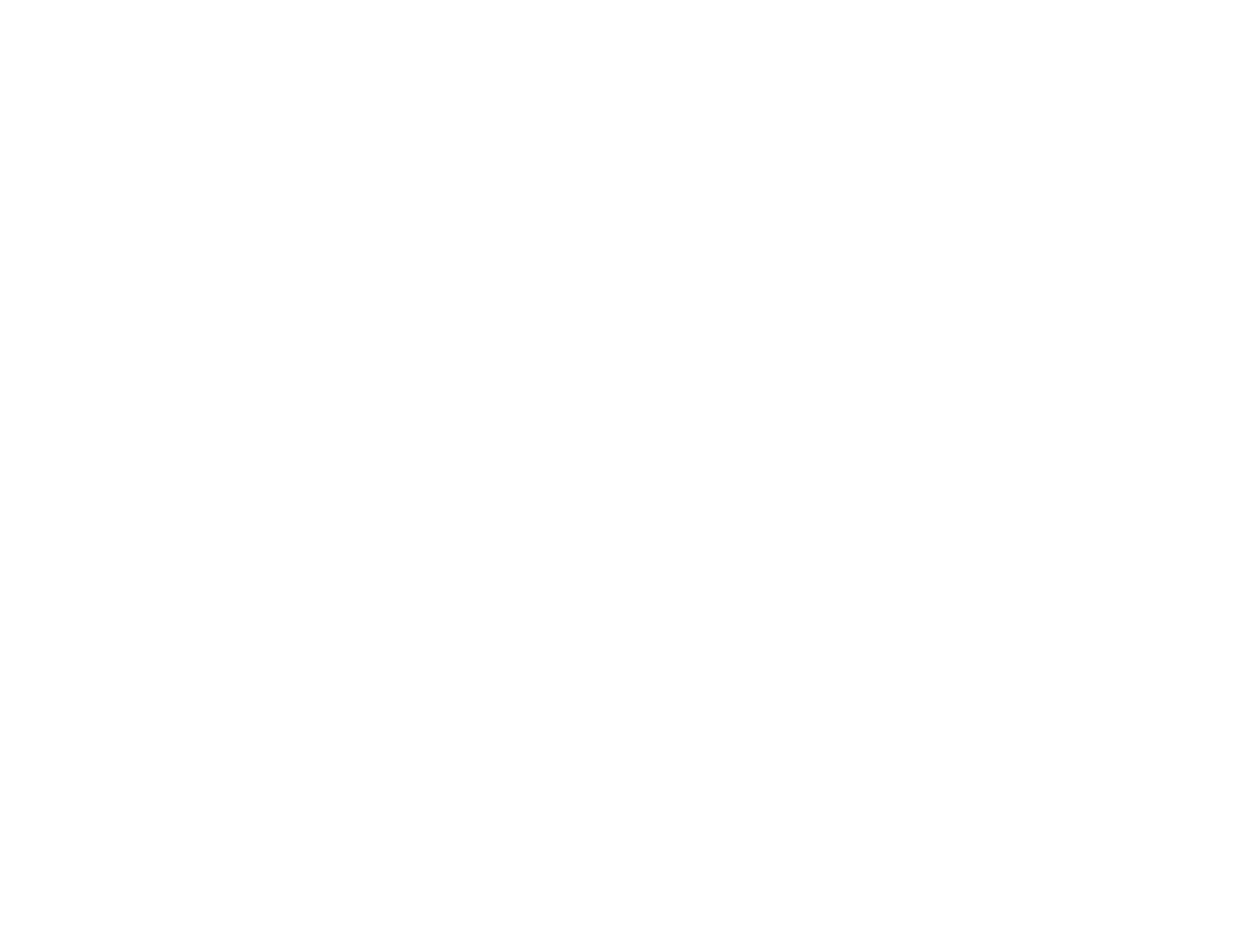 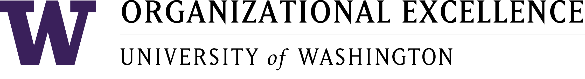 Tool 1: Roadmap
Steady, proactive, sustaining
pace
Fast, Reactive, developing
BUILD                                            LEVEL 1
Grow                                           level 2
Mature                                     level 3
Strategy
Evaluate and iterate mission, vision, values
Update and focus strategy and plans for units
Work on longer-term budget and plan with a focus on sustainability
Understand and mitigate risk
Continuously assess risk and compliance issues
 Leadership
Create new development opportunities for leaders
Develop succession plan for leaders
 Communication
Proactively seek input on what people need to know and how to find information
Strategy 
Develop mission, vision, values  - engage staff at all levels
Set strategic objectives and goals
Create budget tied to strategic plan
Identify benchmarking and ongoing data collection to track/evaluate success and strategic alignment
Understand and mitigate risk
Leadership
Develop and articulate leadership standards
Develop leadership roles and responsibilities
Hold frequent meetings to refine strategy; get to know staff and their abilities/backgrounds
Communications
Develop and implement internal/external communications plan
Strategy
Revisit mission, vision, values to update based on first year; conduct strategic planning for individual units
Update budget to reflect changes in strategy and plan
Develop data dashboard to track and review organizational performance aligned with strategy
Understand and mitigate risk
Leadership
Incorporate leadership standards into performance management, employee development plans, and culture (meetings, etc.) 
Identify and implement leadership development
Communications
Refine, improve, and standardize communications approach so people know what to expect and where to go for information
Strategy/leadership
Customer Focus
Define customers and services and create stakeholder map
Build relationships with customers
Create customer service standards
Data
Implement process for customer feedback (surveys, focus groups, etc.)
Tools	
Develop website and customer communication tools
Customer Focus
Build and maintain customer relationships
Improve understanding of customer needs
Data
Incorporate customer feedback into Service Level Agreements and establish performance metrics
Tools	
Reevaluate website for user satisfaction
Customer Focus
Develop Customer Relationship Management (CRM) plan
Data
Use customer feedback for planning/forecasting
Use customer feedback in Continuous Process Improvement
Tools	
Change/update website and communication tools (as needed)
customers
Capacity
Identify positions/skills needed and performance standards
Develop and execute against hiring timeline
 Operationalize
Build participatory culture (create working teams, seek collaboration opportunities with other departments)
Establish norms (meetings, scheduling, decision-making)
Establish onboarding process
Establish recognition program
Create and implement internal communication structure
 Customer Focus
Train on service standards
Capacity
Implement employee development program (including coaching)
Develop new employee opportunities (project leads, etc.)
 Operationalize
Assess employee performance, engagement, and areas for improvement
Evaluate/expand recognition program
 Customer Focus
Promote a culture of service (integrate with employee development plans, performance management)
Assess service and identify areas for improvement
Capacity
Assess and practice continuous improvement
Provide mentoring
Improve team-based practices and competency 
Enhance team expertise (training, etc.)
Operationalize
Practice continuous improvement
Develop and implement employee retention and succession plan
Customer Focus
Implement continuous improvement
People
Continuous Process Improvement
Develop framework for staff to identify and communicate issues and errors
Ensure work is standardized, reduce variability within unit
Establish basic measures and begin tracking and performing analysis
Work toward eliminating paper-based manual processes
Build visibility into workflow – for both internal staff and customers (as appropriate)
Prioritize work and effort based on alignment with strategic priorities
Benchmark and learn best practices from peers/industry
Evaluate progress and modify approach to achieve desired results
Establish and Identify Processes
Identify and establish current state:
Roles and responsibilities
Processes and procedures
Operational performance measures
Meeting cadence, format/type (1:1, group, retreat), timing and audience/attendees
Workflows, resources assignments, and capacity
Understand documented/undocumented organizational knowledge
Establish overall understanding, methodology, and adherence to documented processes and procedures
Begin tracking and build awareness for incidents and errors
Benchmark and learn best practices from peers/industry
Continuous Process Improvement
Proactively address issues with robust performance analysis
Track and report incident or error resolution 
Create cross functional process standardization and process improvement
Eliminate redundant or misaligned efforts
Establish clear roles, responsibilities and accountabilities
Benchmark and learn best practices from peers/industry
work
Technology and Space
Align space and technology
Ensure collaboration systems are in place
Provide tools and resources for positions and teams
Data
Prepare and use metrics and reports for decision-making
Implement data management governance and policies
Technology and Space
Integrate systems internally and externally
Automate systems to support workflow
Plan for capital or equipment replacement
Data
Share, advise, and consult with others
Technology and Space
Identify space needs to support organization
Identify technology and tools needed
Determine website for internal and external communication
Determine systems to use
Data
Create data and tracking processes
Establish policies and procedures
infrastructure